MassHealth Delivery System RestructuringACOs and Community Partners
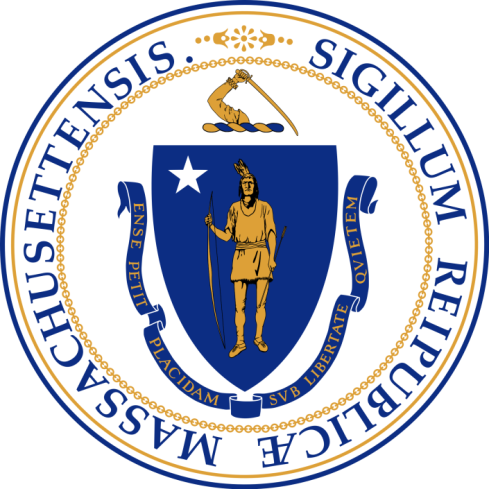 Executive Office of Health & Human Services
September 18, 2017
Agenda
Background

  Introduction to ACO Models 

  Introduction to Community Partners 

  Quality Measurement
I. Background
1115 Demonstration Waiver Approvals
On November 4, 2016, Massachusetts received federal approval of its request for an amendment and extension of the 1115 Demonstration Waiver, providing MassHealth additional flexibility to design and improve programs.
The Waiver authorizes $52.4B in spending over five years, including $1.8B in Delivery System Reform Incentive Payments (DSRIP) to fund MassHealth’s restructuring and transition to accountable care.
In addition to MassHealth’s existing Managed Care Organization (MCO) program and the Primary Care Clinician Plan (PCC Plan), the Waiver also recognizes two new types of entities, Accountable Care Organizations (ACOs) and Community Partners (CPs).
ACOs are:
Groups of Primary Care Providers, and other providers with whom they work to better coordinate care
Responsible for coordinating care 
Incentivized to invest in primary care
Rewarded for value – managing total cost of care and improving patient outcomes and member experience– not the volume of services provided 
CPs are:
Community based organizations, collaborating with ACOs to  provide care coordination and care management supports to individuals with significant behavioral health issues and/or complex long term services and supports needs
Implementation of Payment and Care Delivery Reform
Payment reform elements include: 
ACO Pilot
MCO Reprocurement
ACO Full Rollout
Community Partners
DSRIP

Full payment reform implementation will provide MassHealth managed care eligible members with new enrollment options, including the ACO Program. Specifically, these members will be able to choose among:
Accountable Care Partnership Plans in their service area 
Primary Care ACOs 
MCOs in their region; MCO enrollees may also choose primary care through an MCO-Administered ACO in their MCO’s network
PCC Plan
ACO Pilot
ACO pilot began December 2016 and will run for 1 year (through November 30, 2017) with the following six organizations: 
Boston Accountable Care Organization
Community Care Cooperative
UMass Memorial Healthcare, Inc.
Partners Healthcare Accountable Care Organization
Children’s Hospital Integrated Care Organization
Steward Medicaid Care Network 

Contracted Pilot ACOs identified all Primary Care Clinician Plan PCCs in their organization, as well as any providers in their “referral circle,” improving access to coordinated care.  Members do not need a PCC referral to see providers in the Pilot ACO’s referral circle.  

Pilot ACOs are eligible to receive shared saving (and are at risk for shared losses) based on the total cost of care for their PCC Plan members. Pilot ACOs are also required to report on quality performance for these members to receive shared savings. Currently, approximately 150,000 PCC Plan members receive care with Pilot ACOs and are considered part of the Pilot ACO program.
Full Accountable Care Organization (ACO) Procurement
Under the 1115 Demonstration Waiver, MassHealth is authorized to move forward with development of three ACO models anticipated to start serving members in March 2018:
Accountable Care Partnership Plans 
Managed care organizations (MCOs) with a closely partnered ACO, or integrated entities meeting the requirements of both, that provide vertically integrated, coordinated care under a capitated rate
Primary Care ACOs 
ACOs that contract directly with MassHealth to take financial accountability for a defined population of enrolled members through retrospective shared savings and risk

MCO-Administered ACO 
An ACO that contracts directly with MassHealth MCOs to take financial accountability for the MCO enrollees they serve through retrospective shared savings and risk
MassHealth Entered into Contracts with 17 ACOs
These ACOs are expected to cover over 850,000 MassHealth members total:
Community Partners (CPs)
MassHealth has procured Community Partners—entities experienced with Behavioral Health and Long Term Services and Supports to support ACOs and MCOs in providing quality care to certain members.  

CPs will: 
Support members with high BH needs and complex LTSS needs to help them navigate the complex systems of BH services and LTSS in Massachusetts 
Improve member experience, continuity and quality of care by holistically engaging members 
Create opportunity for ACOs and MCOs to leverage the expertise and capabilities of existing community-based organizations serving populations with BH and LTSS needs 
Improve collaboration across ACOs, MCOs, CPs, community organizations addressing the social determinants of health, and BH, LTSS, and health care delivery systems in order to break down existing silos and deliver integrated care.
Delivery System Reform Incentive Payment
DSRIP totals $1.8B over five years and supports four main funding streams 
Eligibility for receiving DSRIP funding will be linked explicitly to participation in MassHealth payment reform efforts
ACO (60%)
ACOs include range of providers (e.g., CHCs)
Supports ACO investment in primary care providers, infrastructure and capacity building
Community Partners (30%)
Behavioral Health (BH) and Long Term Services and Supports (LTSS) Community Partners (CPs) and Community Service Agencies (CSAs)
Supports BH and LTSS care coordination and CP and CSA infrastructure and capacity building
DSRIP Investment
Statewide Investments (6%)
Examples include primary care, workforce, development and training, and technical assistance to ACOs and CPs
Implementation/ Oversight (4%)
Small amount of funding will be used for DSRIP operations and implementation, including robust oversight
II. Introduction to ACO Models
MassHealth ACO Goals and Principles
Materially improve member experience–ACOs are expected to innovate and engage members differently (e.g., better transitions of care, improved coordination between a member’s various providers) 

Strengthen the relationship between members and Primary Care Providers by attributing members to an ACO through their selection of a primary care provider 

Encourage ACOs to develop high value, clinically integrated provider partnerships by expecting and allowing ACOs to define coordinated care teams and, for some ACOs, to establish preferred networks  

Increase Behavioral Health / Long Term Service and Support integration and linkages to social services in ACO models through explicit requirements for partnering with BH and LTSS Community Partners
MassHealth Restructuring
Member enrollment
MassHealth
MCO  Options
MCO  Options
MCO  Options
PCC Plan
Accountable Care Partnership Plan
Primary  Care ACO
ACO
MCO-Administered ACO
Provider
Provider
Provider
Provider
Provider
Provider
Provider
Provider
Provider
Provider
Accountable Care Partnership Plan
PCC Plan
MCO & MCO-Administered ACO
Primary Care ACO
ACO contracts directly with MassHealth for overall cost/ quality
Based on MassHealth provider network/MBHP 
ACO may have referral circles
Choice of level of risk; both include two-sided performance (not insurance) risk
MCO contracts with “MCO-Administered” ACO as a part of their network  
MCO plays a larger role to support population health management
Various levels of ACO risk; all include two-sided performance (not insurance) risk
Primary care Providers based on the PCC Plan network
Specialists based on MassHealth network
Behavior Health administered by Massachusetts Behavioral Health Partnership (MBHP)
MCO and ACO have significant integration and provide covered services through a provider network
Risk-adjusted, prospective capitation rate
Takes on full insurance risk
Flexible Services Program
Under the 1115 Demonstration Waiver, MassHealth received federal approval to provide DSRIP funds to ACOs for the purpose of funding flexible services.
Flexible services funding will be used to address health-related social needs by providing supports that are not currently reimbursed by MassHealth or other publicly-funded programs
The proposed MassHealth Flexible Services Program will allow ACOs to utilize a portion of their Delivery System Reform Incentive Plan (DSRIP) funds to pilot innovative approaches to social service integration within MassHealth ACOs
Flexible Services will only be available for MassHealth members enrolled in an ACO
[Speaker Notes: Pulled from 1115 Advocates deck and Open Meeting Deck with some changes]
Flexible Services Domains
Not all social service needs of every member will be addressed by the Flexible Services Program -- ACOs will need to prioritize what to address
This “flexible use” of MassHealth dollars will allow ACOs to apply innovative approaches to providing goods and services that address social determinants of health (SDH) that fall within the following domains:
III. Introduction to Community Partners
Objectives for Community Partners (CP) Program
Support members with high BH needs, complex LTSS needs and their families to help them navigate the complex systems of BH and LTSS in Massachusetts.
Improve member experience, continuity and quality of care by holistically engaging members with high BH needs (SMI, SED, and SUD1) and complex LTSS needs.
Create opportunity for ACOs and MCOs to leverage the expertise and capabilities of existing community-based organizations serving populations with BH and LTSS needs.
Invest in the continued development of BH and LTSS infrastructure (e.g. technology, information systems) that is sustainable over time.
Improve collaboration across ACOs, MCOs, CPs, community organizations addressing the social determinants of health, and BH, LTSS, and health care delivery systems in order to break down existing silos and deliver integrated care. 
Support values of Community First, SAMHSA recovery principles, independent living, and promote cultural competence.
1 SMI = Serious Mental Illness; SED = Serious Emotional Disturbance; SUD = Substance Use Disorder
BH CP Model: What will the BH CP do for Members?
BH CP Functions
Outreach and active engagement of assigned members.
Identify, engage, and facilitate member’s care team, including PCP, BH provider, and other providers and individuals identified by the member, on an ongoing basis and as necessary.
Conduct comprehensive assessment and person-centered treatment planning across BH, LTSS, physical health, and social factors that leverages existing member relationships and community BH expertise.
Coordinate services across continuum of care to ensure that the member is in the right place for the right services at the right time.
Support transitions of care between settings.
Provide health and wellness coaching.  And. . . 
Facilitate access and referrals to social services, including identifying social service needs, providing navigation assistance, and follow-up on social service referrals, including flexible services where applicable.
Anticipated LTSS CP Model: What will the LTSS CP do for Members?
and providers for which they are eligible based on their health plan
LTSS CPs Supports
Perform outreach and orientation to assigned members.
Conduct LTSS care planning and choice counseling to develop a LTSS Care Plan using person-centered processes. 
Participate on the member’s care team, to provide LTSS expertise and support integration of LTSS into the member’s care,  as directed by the member. 
Facilitate  member access to LTSS through care coordination and navigation.
Support  transitions of care between settings. 
Provide health and wellness coaching. And. . . 
Facilitate access and referrals to social services, including identifying social service needs, providing navigation assistance, and follow-up on social service referrals, including flexible services, where applicable.
and providers for which they are eligible based on their health plan
Enhanced Supports
ACOs and/or MCOs and LTSS CPs may collaboratively identify members with complex LTSS needs who would benefit from comprehensive care management provided by the LTSS CP.
Enhanced Supports arrangements may be made available through a competitive grant arrangement
MassHealth anticipates releasing additional information on the Enhanced  Supports model in Spring 2017.
IV. Quality Measurement
ACO Quality Measures Goals and Objectives
ACOs will be accountable for providing high-value, cross-continuum care, across a range of measures that improves member experience, quality, and outcomes. 
Quality metrics will ensure savings are not at the expense of quality care. 
ACOs cannot earn savings unless they meet minimum quality thresholds. 
Higher quality scores may: 
Raise an ACO’s shared savings payment 
Reduce the amount the ACO needs to pay back in shared losses. 
MassHealth will regularly evaluate measures and determine whether measures should be added, modified, removed, or transitioned from pay-for-reporting to pay-for-performance, and will engage stakeholders as appropriate.
Principles
Reliability, validity, stability, and drawn from nationally accepted standards of measures (wherever possible) and with broad impact

Alignment with other payers and CMS

Cross-cutting measures that fall into multiple domains

Patient-centered, patient-reported, quality of life/functionality

Variation and opportunity for improvement (e.g. provider level variation, disparities)

Promotion of co-management/coordination across spectrum of care

Feasibility of data collection and measurement, and minimization of administrative burden as much as possible
These principles were derived from several existing approaches in Massachusetts (AQC and SQAC), CMS guiding principles, and from a multi-stakeholder discussion in the Quality workgroup.
ACO Quality Measure Domains
ACO quality measures will cover seven domains:
 
Prevention and Wellness
Chronic Disease Management
Mental Health / Substance Use Disorder 
Long-Term Services and Supports 
Avoidable Utilization 
Progress Towards Integration 
Member Care Experience
Proposed ACO Quality Measure Slate
WORKING DRAFT – FOR POLICY DEVELOPMENT PURPOSES ONLY
Proposed ACO Quality Measure Slate (cont.)
WORKING DRAFT – FOR POLICY DEVELOPMENT PURPOSES ONLY
Community Partner Quality Measures Considerations
Goals for measures:

Integration of community partner into ACOs 
Pull measures as much as possible directly from ACO slate for maximal alignment
CP should be accountable for traditionally medical measures
CP should impact avoidable utilization including ED and readmissions
Engagement- CPs should ensure members have comprehensive assessments completed and care plans developed with the member and shared with the PCP
Community Partner Quality Measures Considerations (cont.)
There are a number of operational challenges to establishing quality measures for CPs and CSAs:
Lack of national benchmark specific to CP population
Lack of robust adjustment for socioeconomic and functional status
Challenge of sample size – for random sampling and for sufficient power

Mitigating strategies:
Years 1 and 2 will be used to calculate benchmarks for years 3 and beyond.
Claims based measures versus record review measures- rely on claims or CP records
Benchmarks based on our CP population for each measure
CP Quality Measure Domains
CP quality measures will cover five domains:
 
Quality
Member Experience
Integration
Avoidable Utilization 
Engagement
Questions?
Visit us at: 

www.mass.gov/hhs/masshealth-innovations


E-mail us at

MassHealth.Innovations@state.ma.us